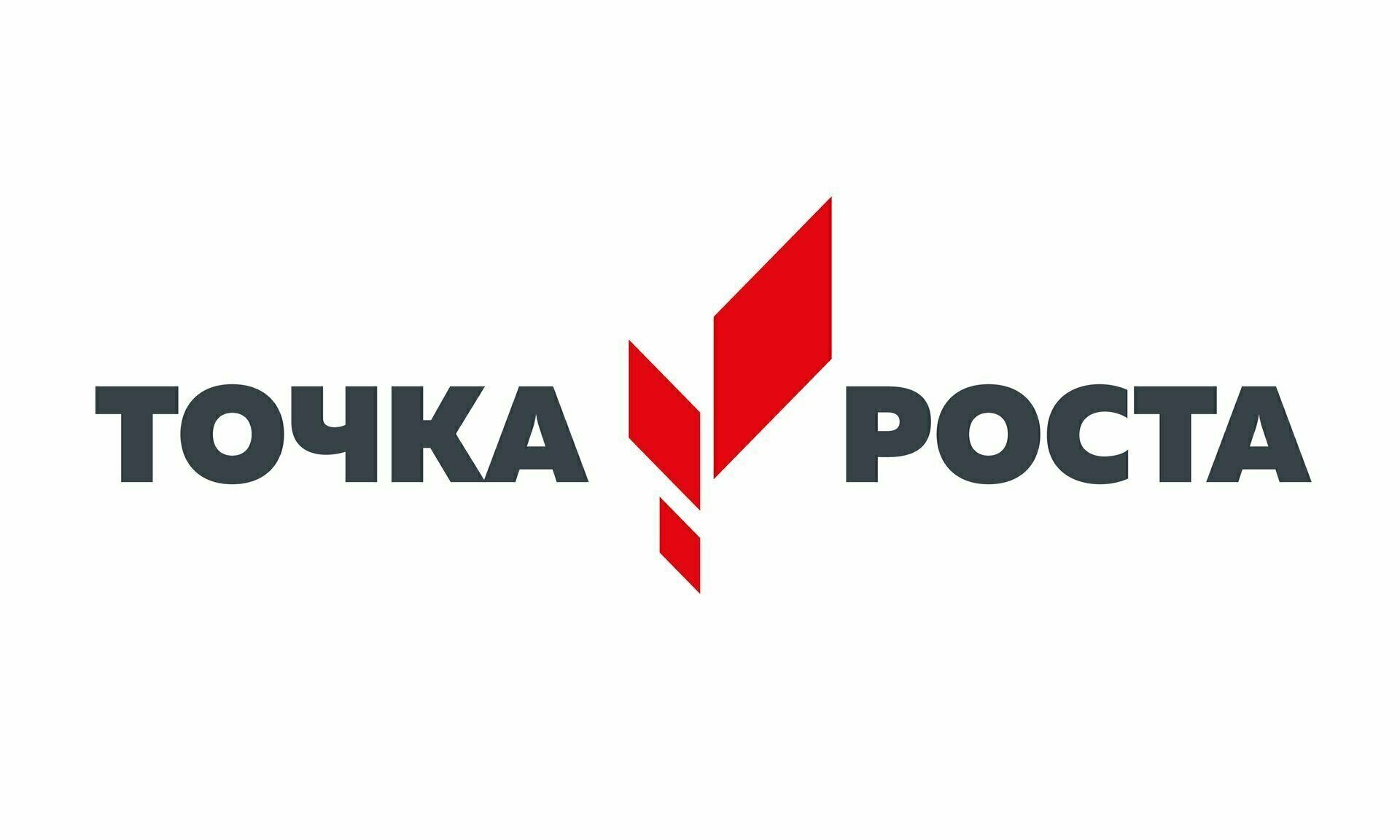 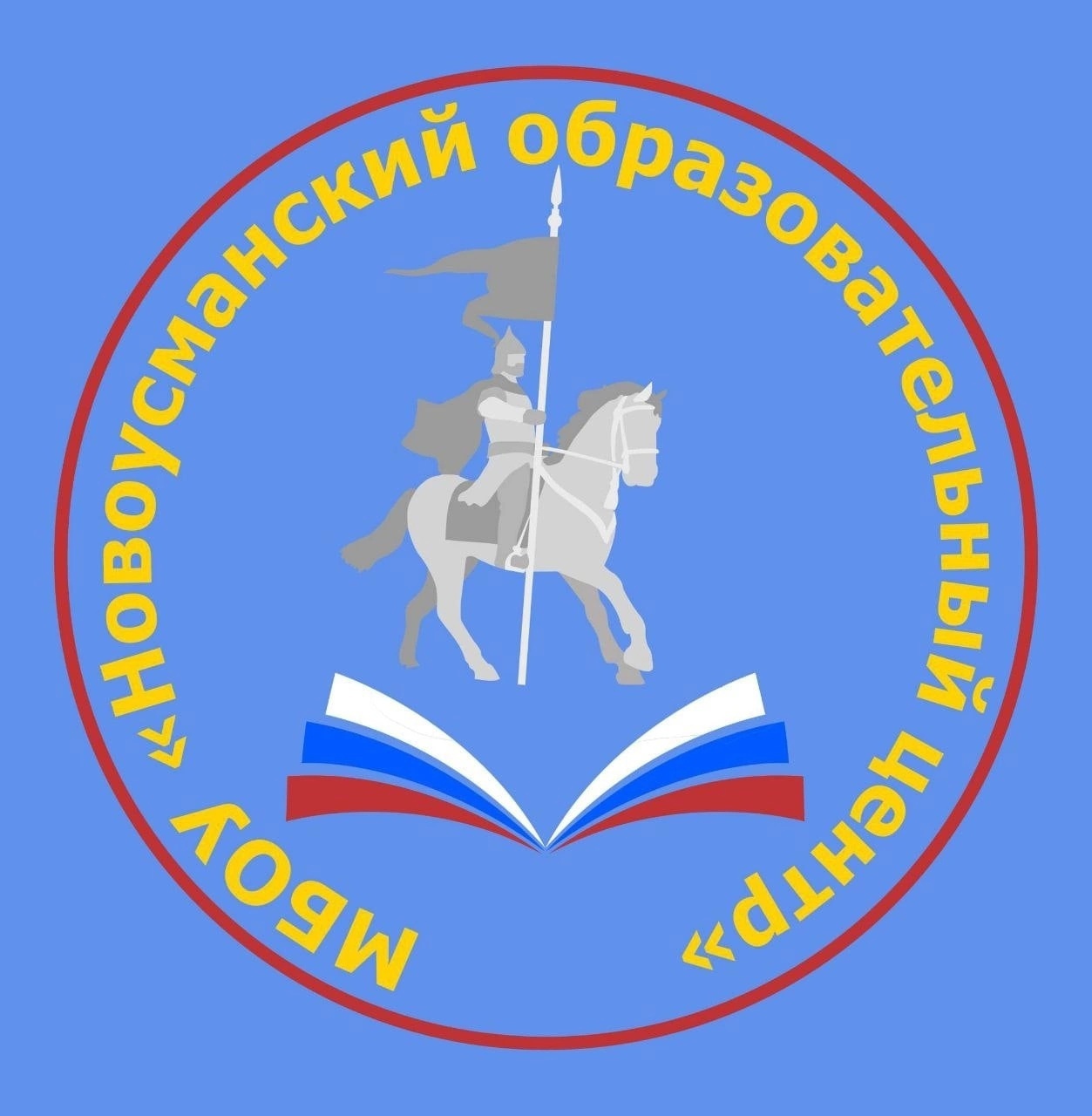 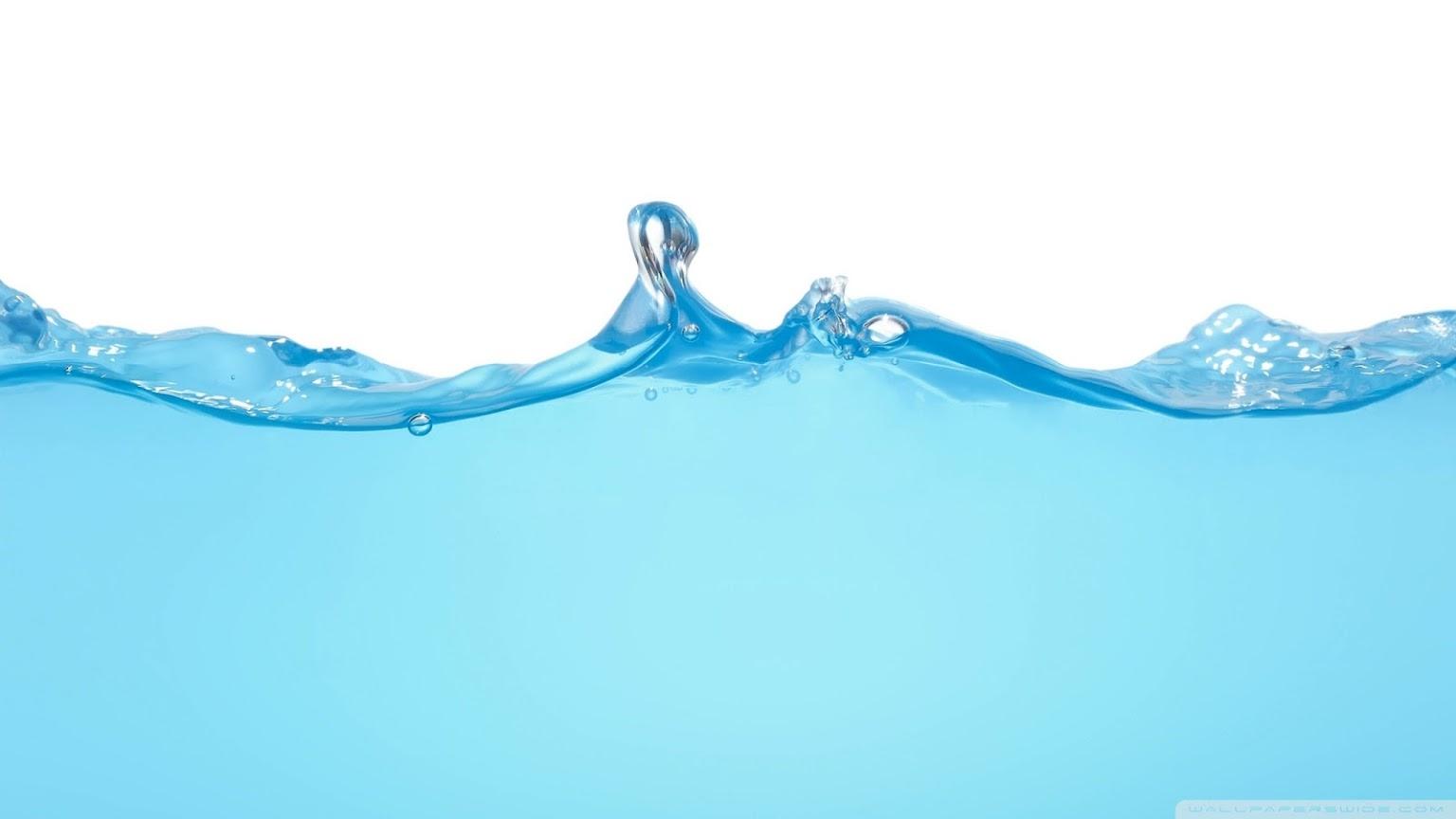 Проектная работа по теме:
 «В поисках идеальной минеральной воды»
Выполнил: ученик 10 «Б» класса
МБОУ «НОЦ»
Антименко Вадим
Руководитель: Харченко Е.С.
ЦЕЛЬ И ЗАДАЧИ ПРОЕКТА
Цель: опытным путем провести проверку качества минеральных вод различных производителей.
Задачи: 
1. На основе имеющихся литературных данных, классифицировать минеральные воды.
2. Охарактеризовать состав различных минеральных вод
3. Провести проверку качества минеральной воды при помощи оборудования Центра «Точка роста».
4. Сделать выводы
ОБЪЕКТ И ПРЕДМЕТ ИССЛЕДОВАНИЯ
Объект исследования: минеральная вода различных производителей и степени минерализации.
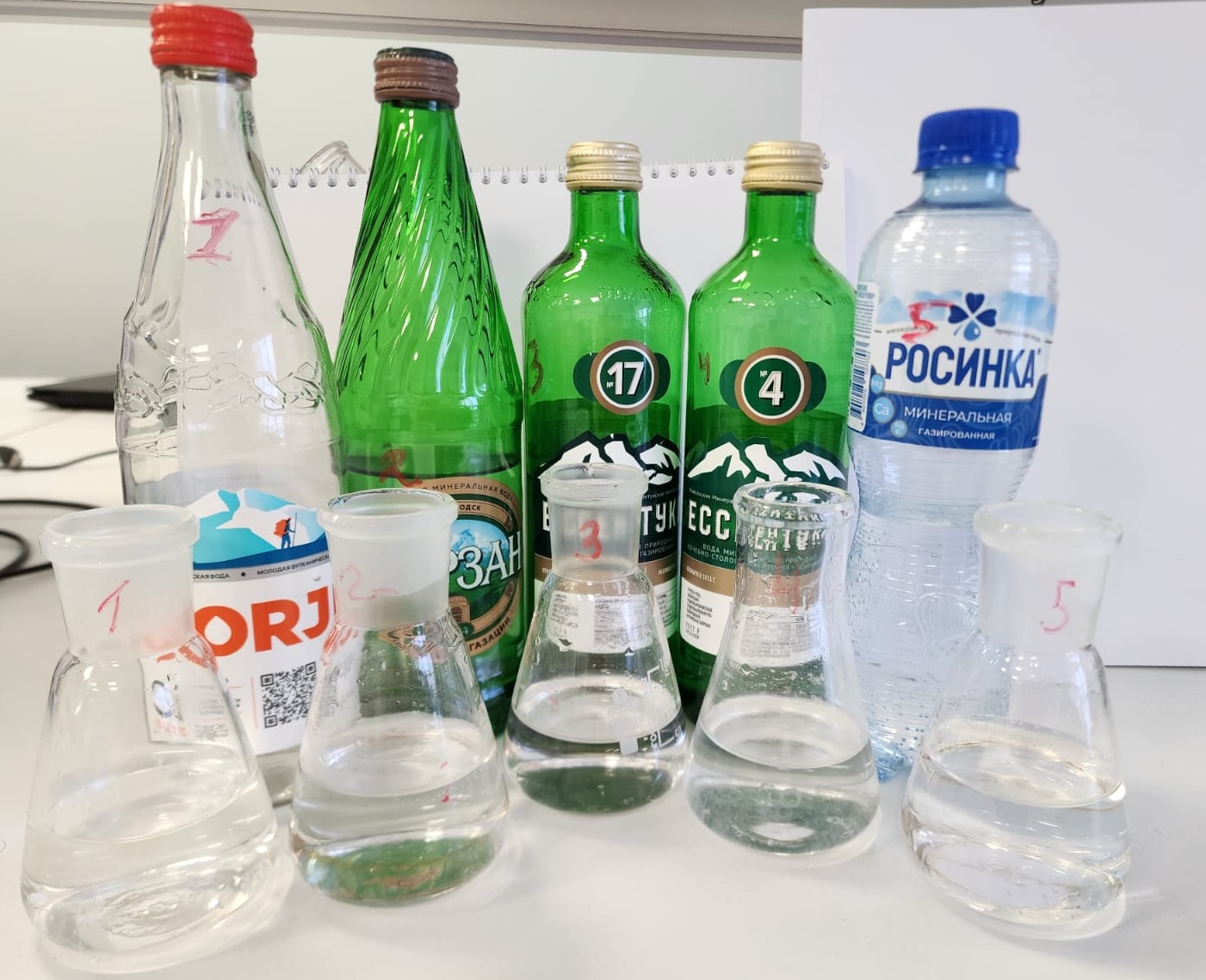 Предмет исследования: проверка качества минеральных вод.
Минеральные воды
Природные подземные воды, характеризующиеся повышенным содержанием активных компонентов, называются минеральными.

Активными компонентами минеральной воды являются катионы и анионы растворенных солей.
Катионы: К+   Na+   Ca2+   Mg2+

Анионы: Cl-    SO42-   HCO32-
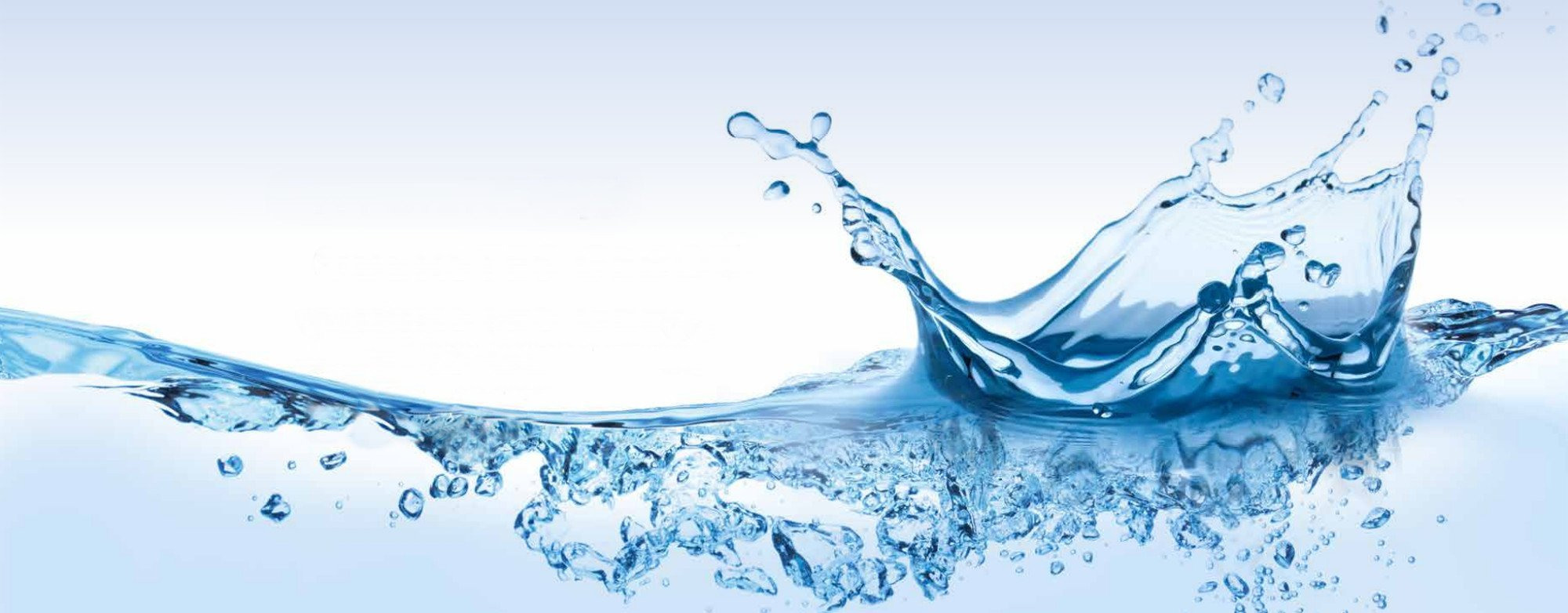 Классификация по степени минерализации
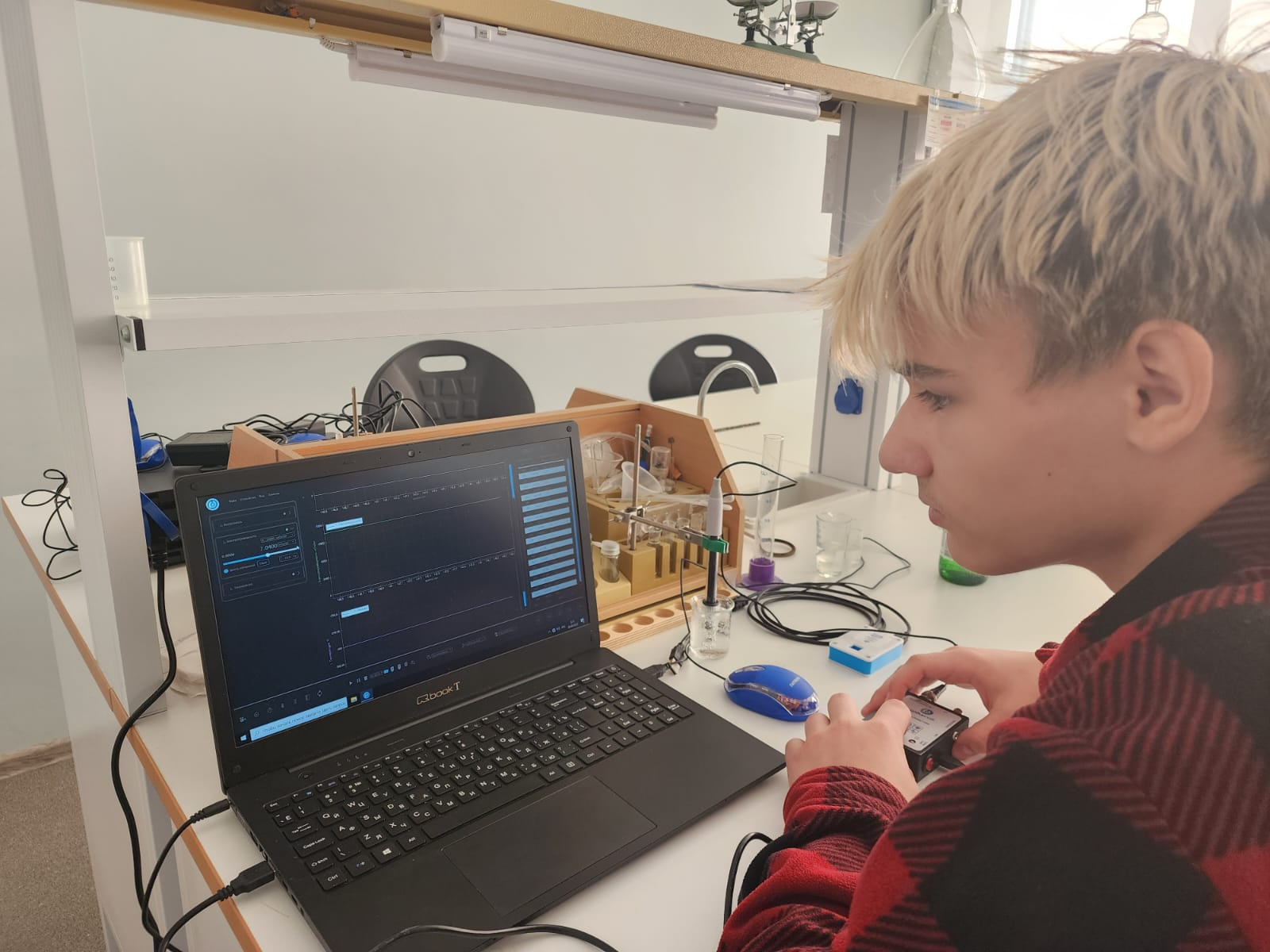 Практическая часть
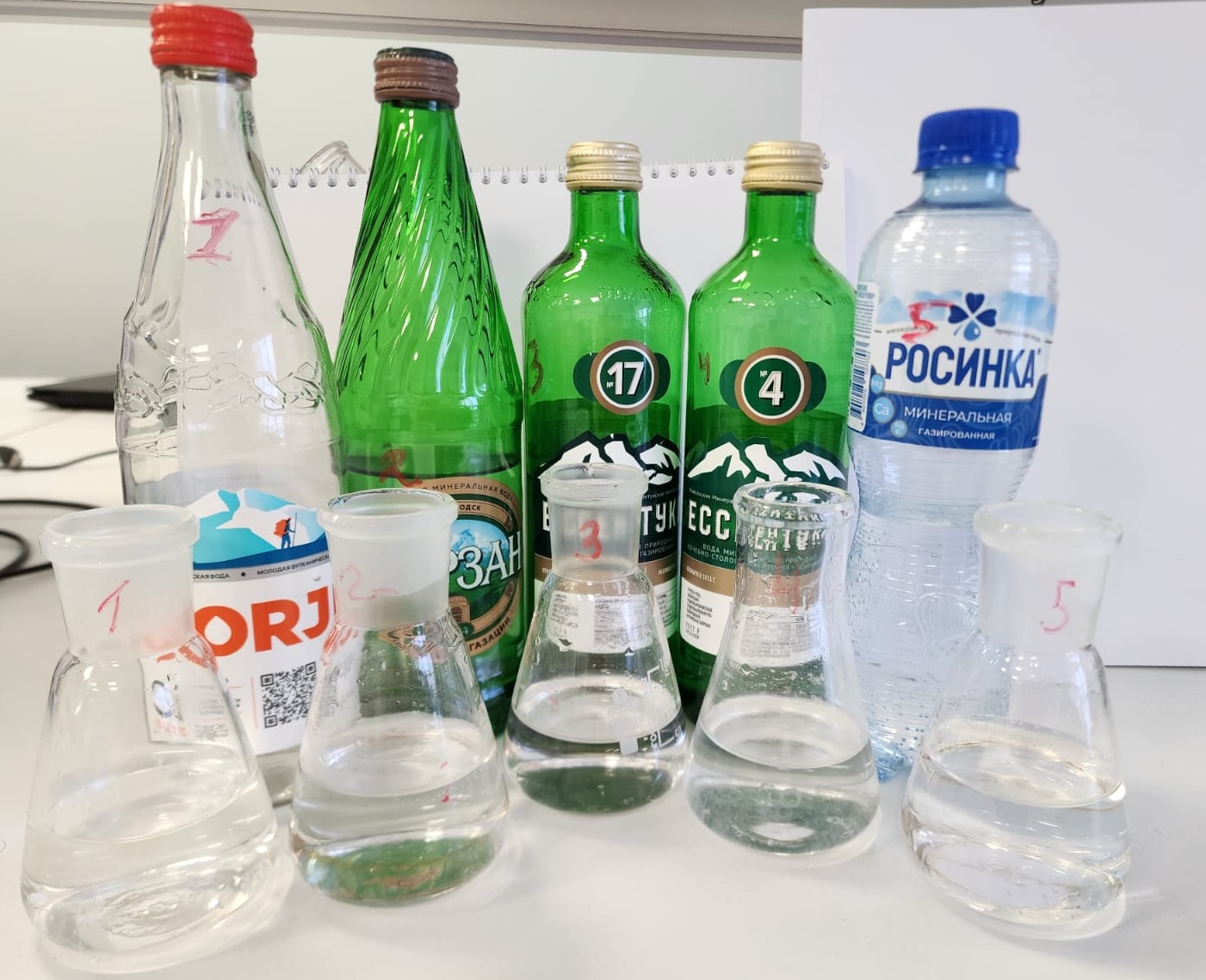 Определение качества минеральных вод
Значение электропроводности различных по минерализации вод.
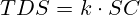 TDS (total dissolved solids) - общая минерализация воды в мг/л
SC (specific conductance) - измеренная удельная электропроводность воды, обычно в мкСм/см (µS/cm)
k - коэффициент преобразования.
Проверка качества минеральных вод 2024
Проверка качества минеральных вод 2025
Качественное и количественное определение сульфат - ионов и хлорид - ионов.
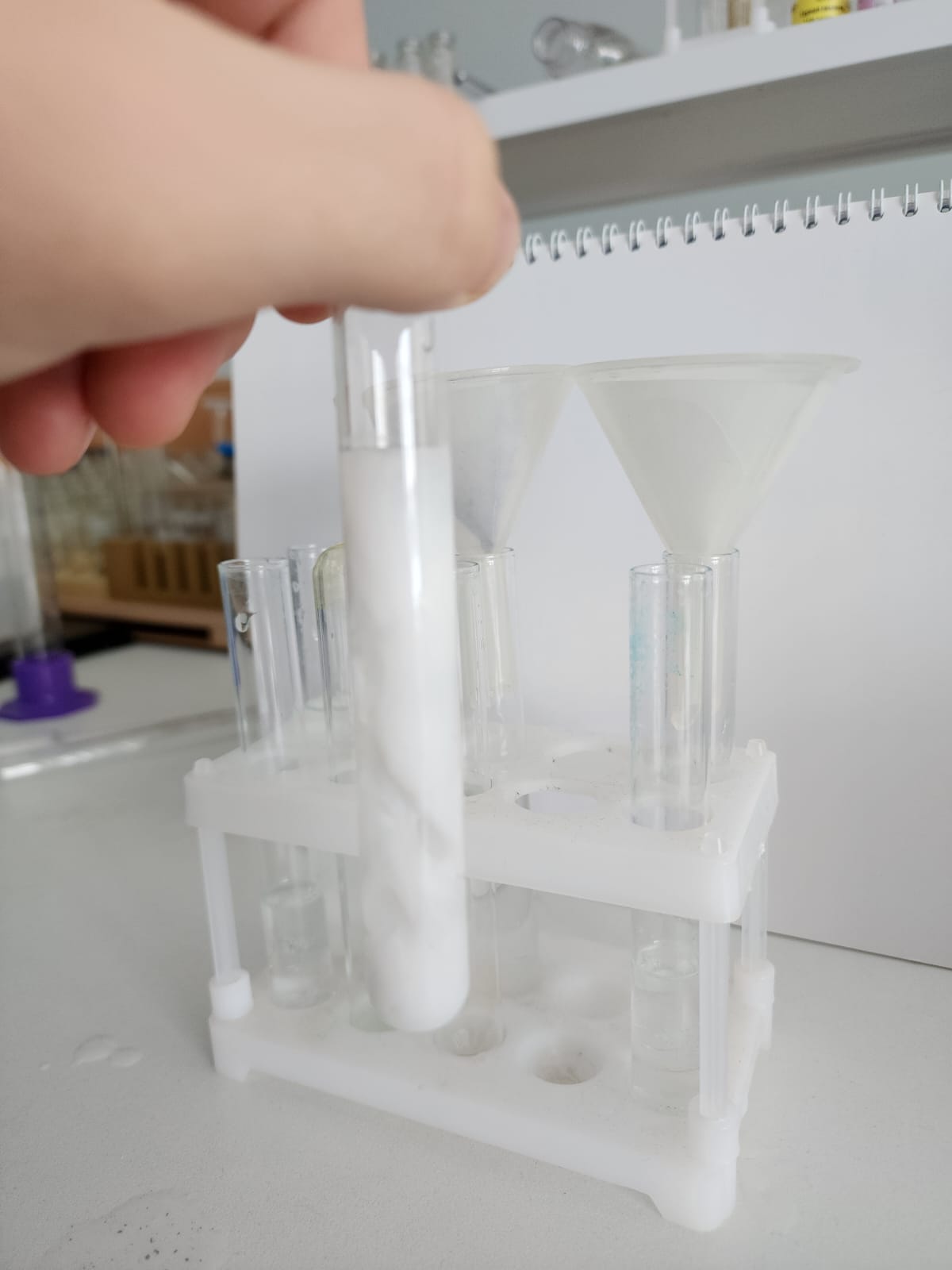 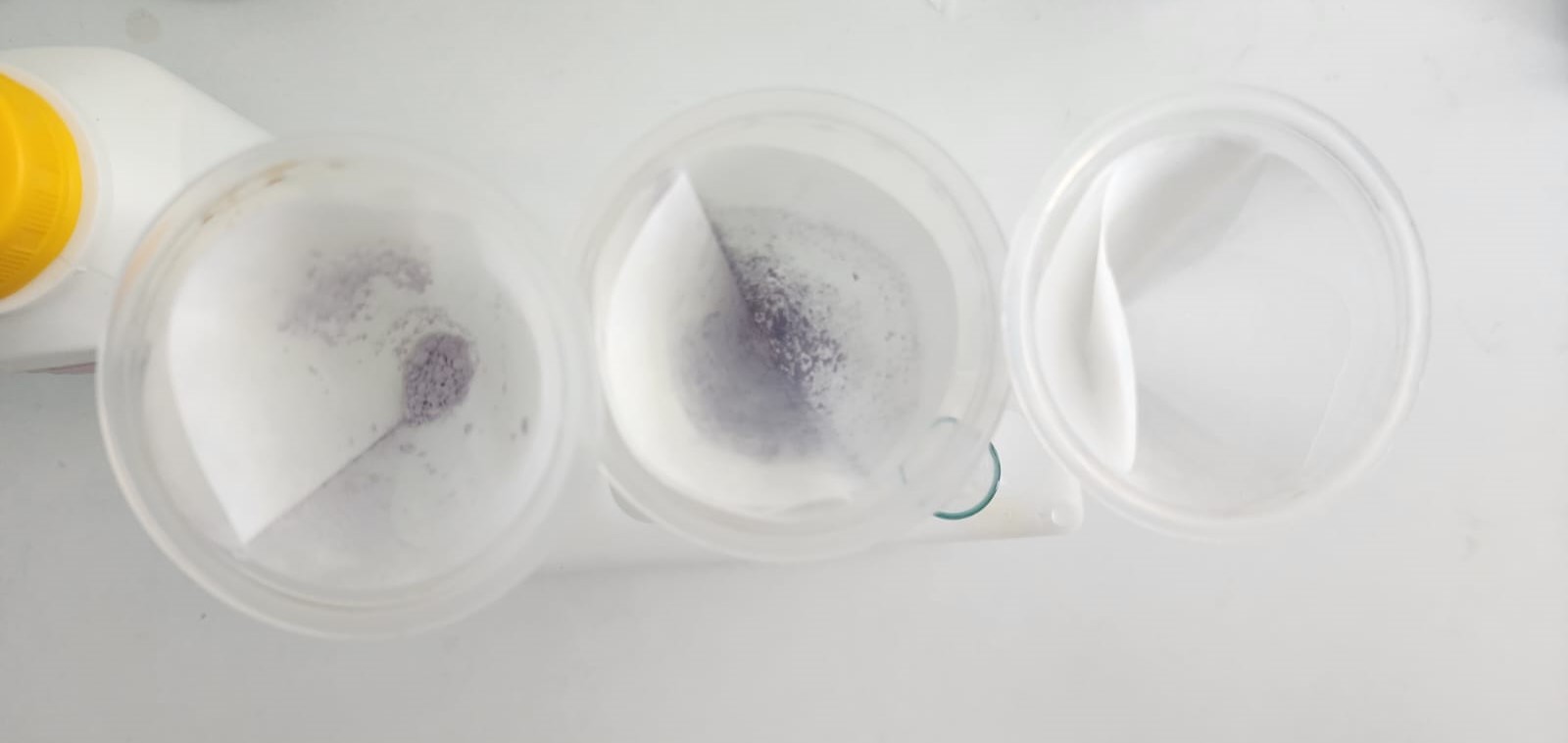 1. Определение сульфат-ионов.
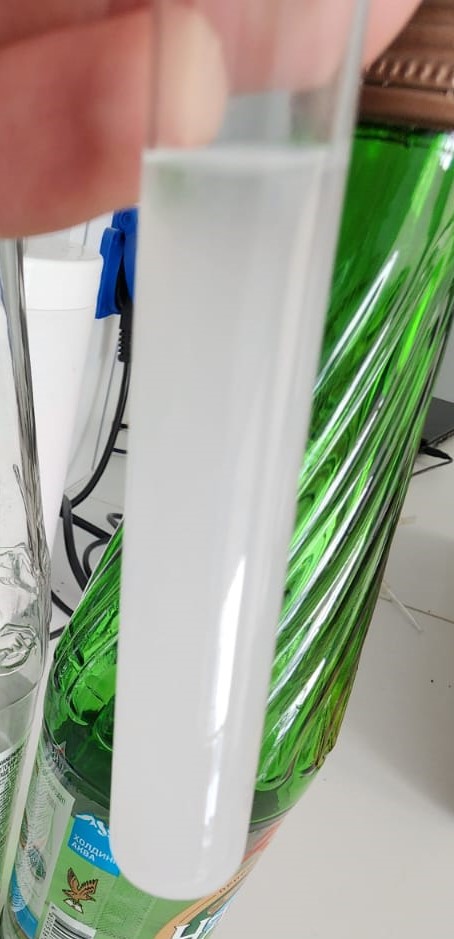 К 10 мл минеральной воды по каплям приливали нитрат бария, до прекращения выпадения осадка. Затем по каплям добавляли 5% раствор азотной кислоты до прекращения выделения газа.
Полученный осадок отфильтровали, просушили и взвесили.
Na2SO4+Ba(NO3)2→BaSO4↓+2NaNO3
Na2CO3+Ba(NO3)2→BaCO3↓+2NaNO3
2NaHCO3+Ba(NO3)2→BaCO3↓+2NaNO3+CO2↑ +H2O
BaCO3+2HNO3→CO2↑+H2O+Ba(NO3)2
2.Определение хлорид-ионов.
К 7 мл фильтрата, очищенного от сульфатов и карбонатов, по каплям добавляли нитрат серебра, до прекращения выпадения осадка. 
Полученный осадок отфильтровали, просушили и взвесили.
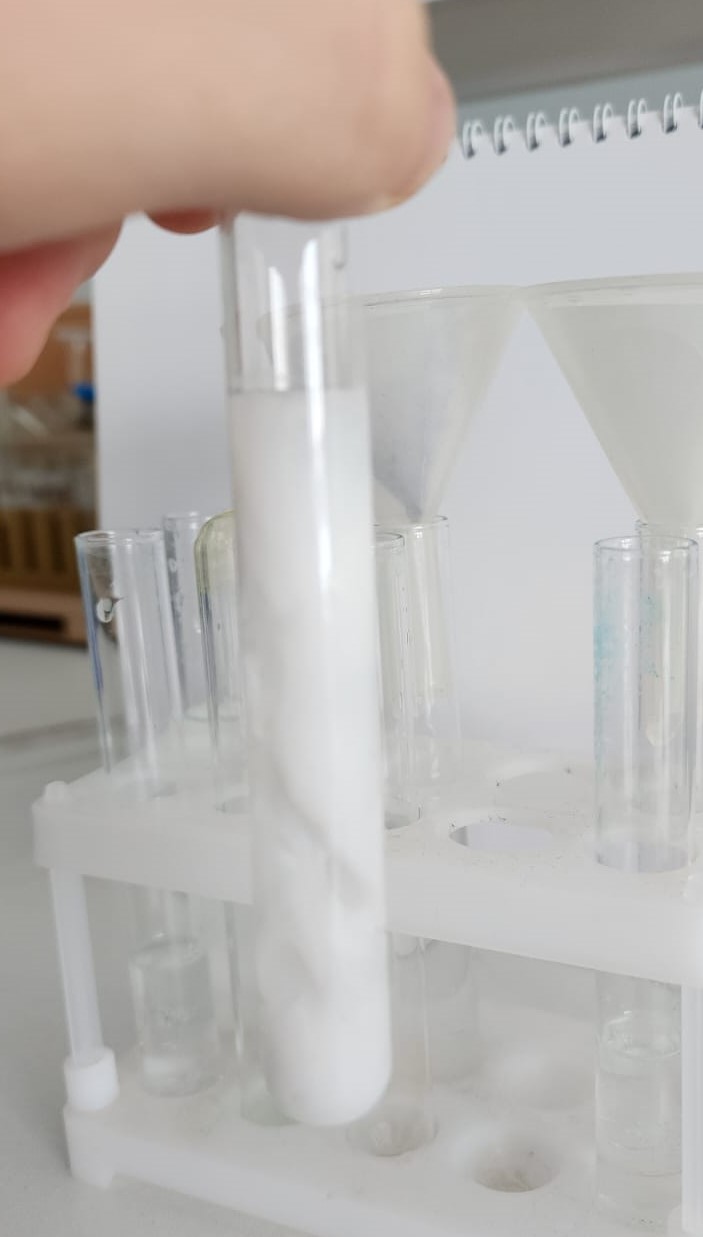 NaСl+AgNO3→AgCl↓+NaNO3
Количественное определение сульфат-ионов и хлорид-ионов.
Вывод
Проведя исследование пяти различных минеральных вод: «Godji», «Нарзан», «Ессентуки 4», «Ессентуки 17», «Росинка», я получил следующие результаты:

Не все минеральные воды соответствуют заявленной степени минерализации, в этом году нарушения отмечены у производителей двух минеральных вод: «Росинка» и «Ессентуки 4».
Проведя более детальное количественное определение сульфат –ионов и хлорид-ионов для минеральных вод «нарушителей», я выяснил, что данные воды абсолютно небезопасны для употребления в пищу. В минеральной воде «Росинка» более чем в 2 раза превышено содержание и сульфатов, и хлоридов. В минеральной воде «Ессентуки 4» содержание хлоридов превышено более чем в 3 раза.
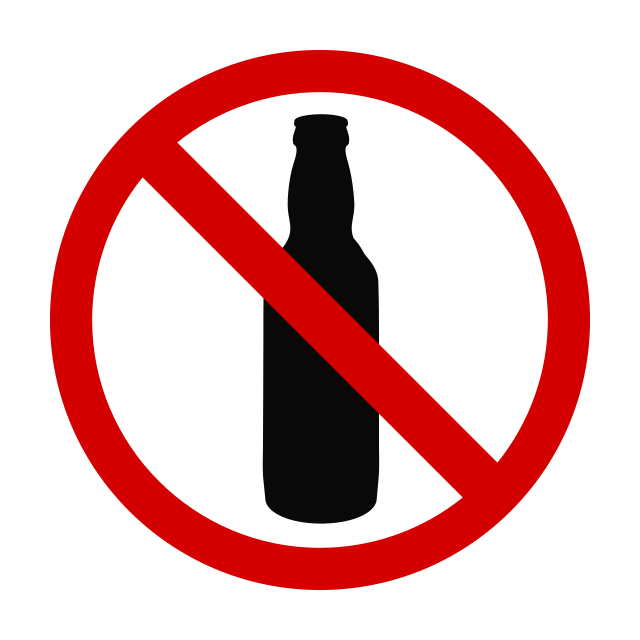 Вывод
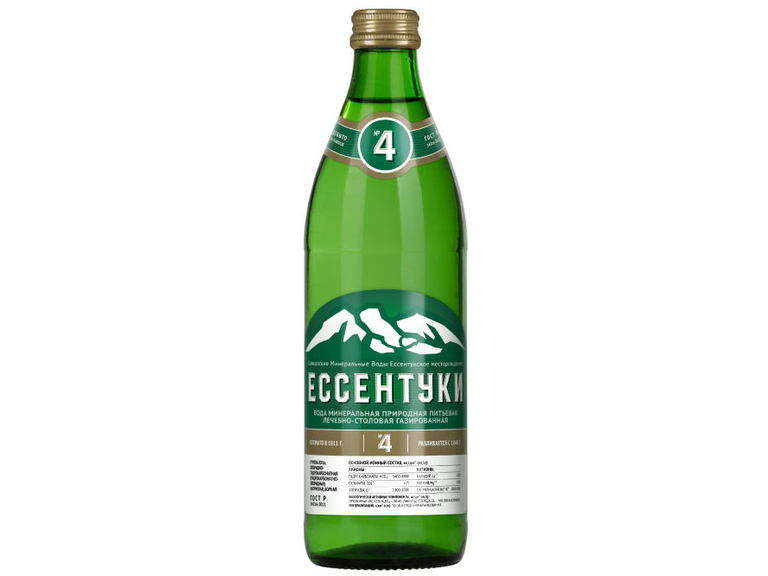 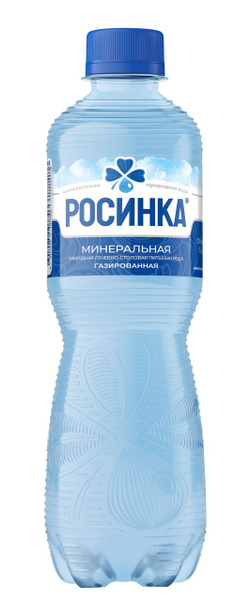 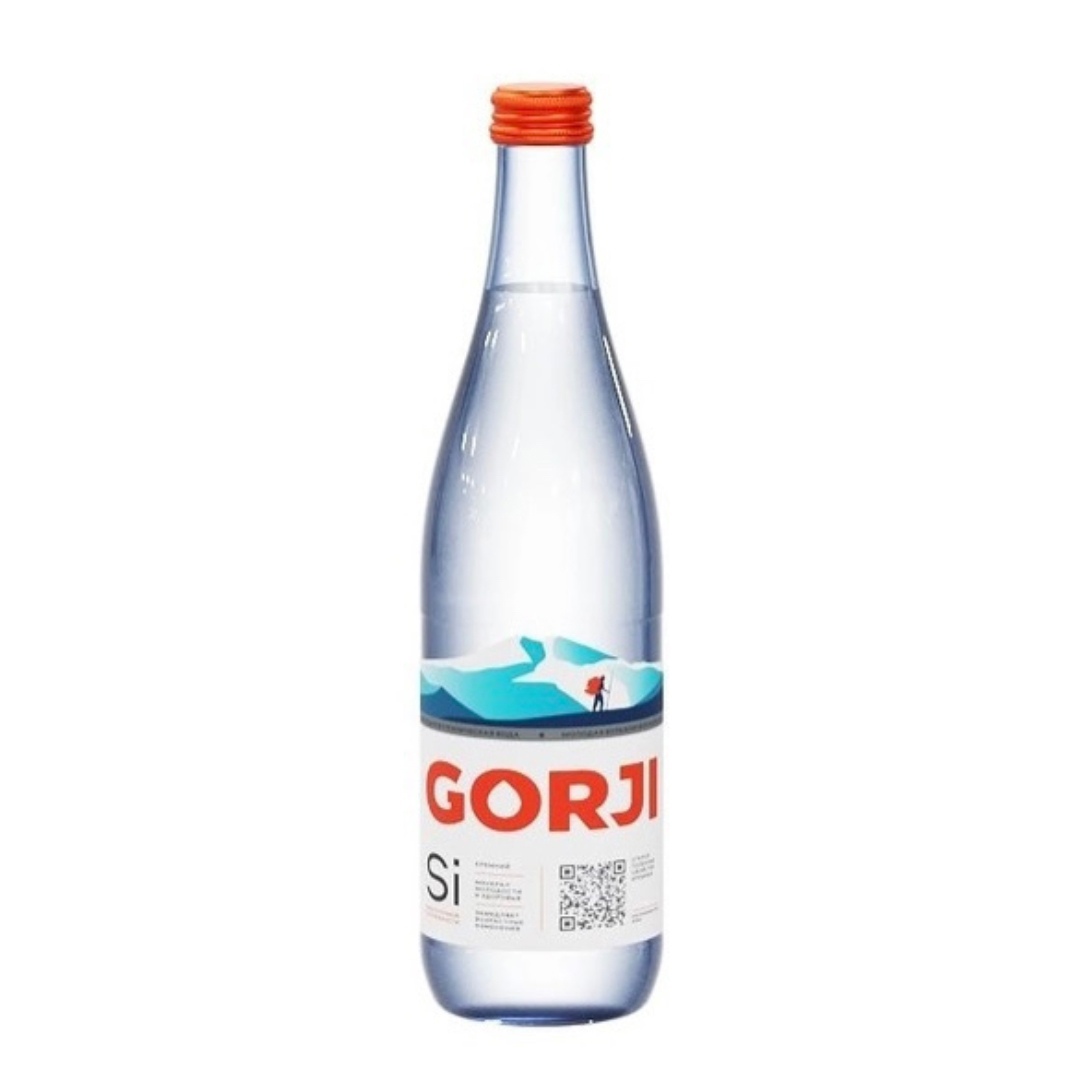 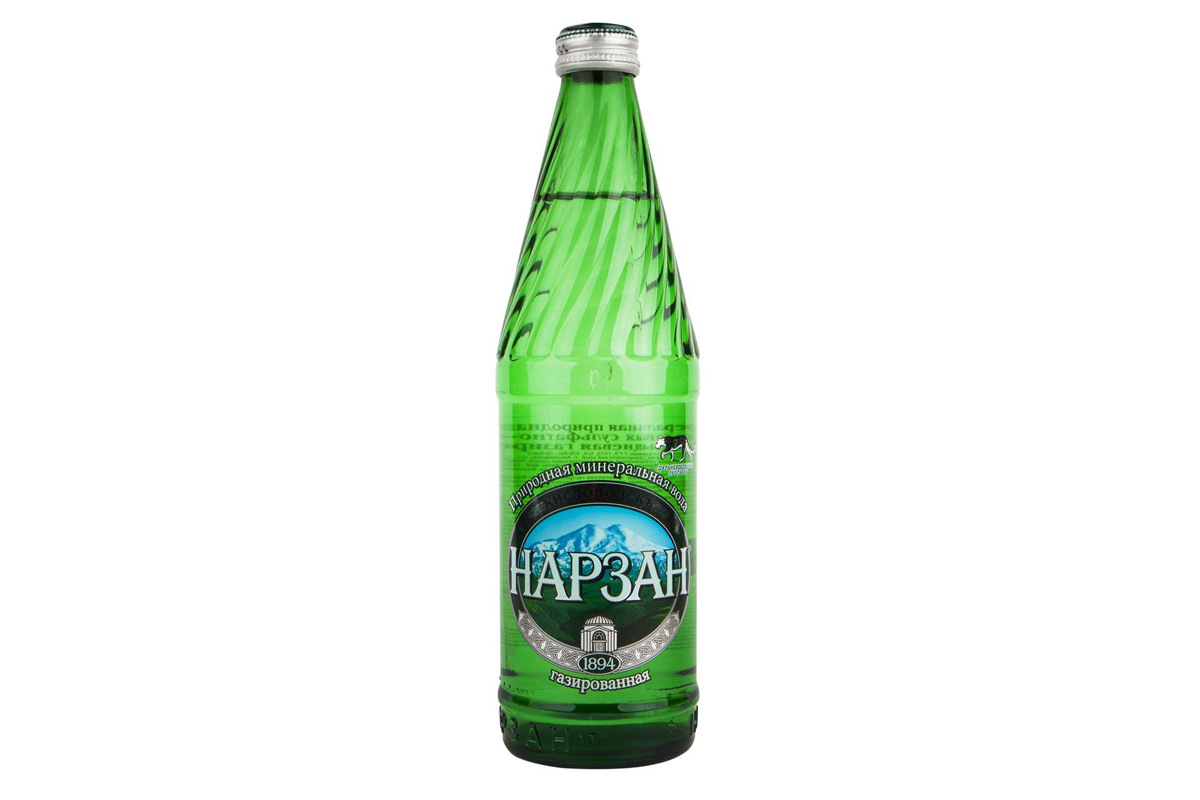 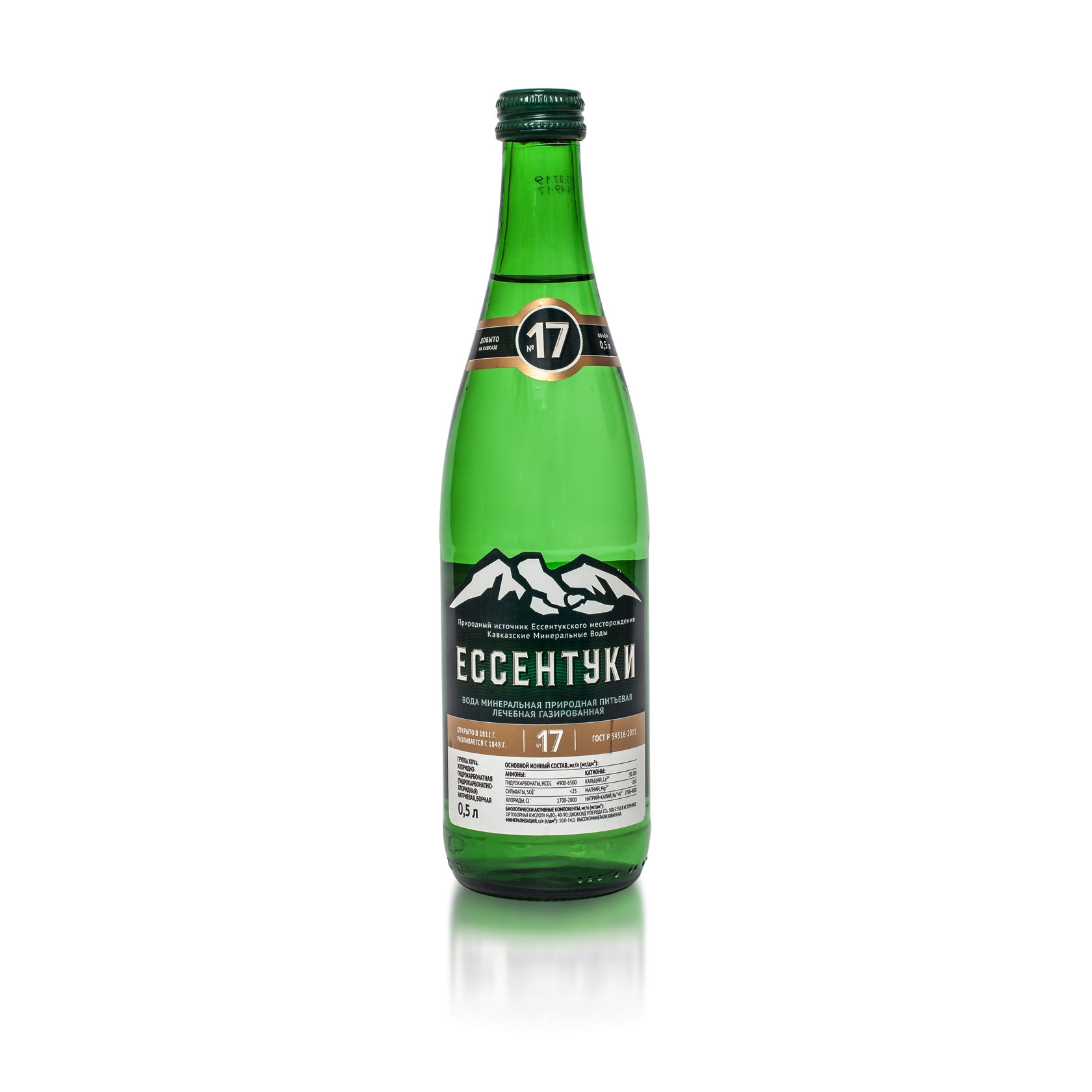 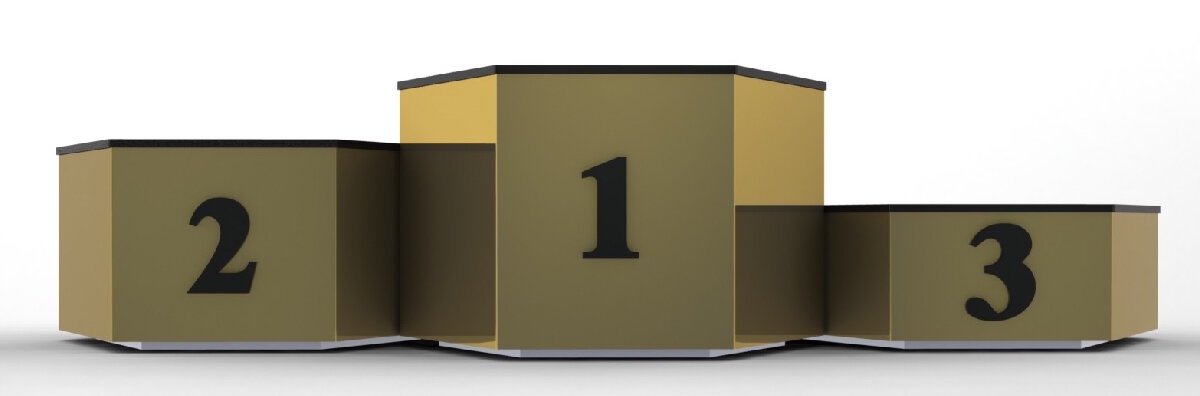 Список литературы
ГОСТ Р 54316-2011 - Воды минеральные природные питьевые. Общие технические условия http://www.gostedu.ru/50827.html
Зуев Е.Т., Фомин Г.С. Питьевая и минеральная вода.  Требования мировых и европейских стандартов к качеству и безопасности, М.:Протектор, 2003 год, 310 с.
Коханович М.В.: Минеральные воды, 1964 г., 174 с.
Посохов Е.В., Толстихин Н.И. Минеральные воды (лечебные, промышленные, энергетические). Л., «Недра», 1977. 240 с.